Reviewing Patient Medical Documentation as  Means to Enhance Patient Safety as per NABH 4th edition standards
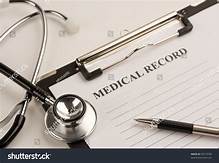 PRESENTED BY:
DR.KAVISHA BHATIA
PG/17/026
Background:
Patient safety emphasizes safety in health care through the prevention, reduction, reporting, and analysis of medical error. 

 Audit as such is the evaluation of data, documents and resources to check performance so that they meet the specified standards.

There is a process followed for the accreditation which leads to the development of various check lists which are standardized. 

These check-lists form the back-bone for establishing standardized processes in a healthcare organization for ensuring patient safety. 

The accreditation leaves enough scope for adjustments which can be made with regards to the requirements of Patient Safety as per the facilities existing in an organization.
Research question:
To ensure medical records are complete as per the standards set by NABH and identify the areas for improvement. 

Objective: 

To identify the likely non-medical errors by doctors and nurses 
To utilize internal audit as a possible means to patient safety 
To recommend a broad mechanism of internal audit
To bring behavioral changes in the approach to documentation as means to improve patient safety
METHODOLOGY
(a) Study Area. The study was carried-out in a cardiac hospital, Unicare Heart Institute, Surat
(b) Study Design. Descriptive Cross sectional study design.
(c) Study Period. 01 Feb to 15 May 2019.
(d) Study Population. Patient Medical Documents in Medical record department were utilized.

(e) Sample Size. . A sample of 530 patient medical documents was audited for the study.10 medical documents were selected per month from January 2015 to May 2019.
(f) Study Tool. Existing Patient Medical Record Checklist was utilized.
(g) Sampling Technique. Purposive Sampling Technique was used.
CHECKLIST AS PER NABH
2D Echo report
X-Ray report
Laboratory reports
Pharmacy bills 
Consumable bills 
Investigation report sheet
Indoor case paper
Doctor’s observation sheet
Daily intake/output chart
Observation sheet- Hourly observation
                                            Nursingobservation
                       Nursing during &after procedure
Green data sheet 
Treatment sheet- Pharmacy dosages
                                        STAT drug
Patient admission assessment form by nursing
Discharge Summary
CAG –Report
           Diagram
PTCA- Report
            Post PTCA order form
            Medical Consumption Report
CABG- Report
             Graft Diagram
             Operative notes
Anaesthesia Chart
Consent Form –Consent for admission
                             Normal Procedure Consent
                              High risk consent
Medical Management
Physiotheraphy chart
Pre CAG/PTCA/CABG Checklist
ECG report copy with respective dates
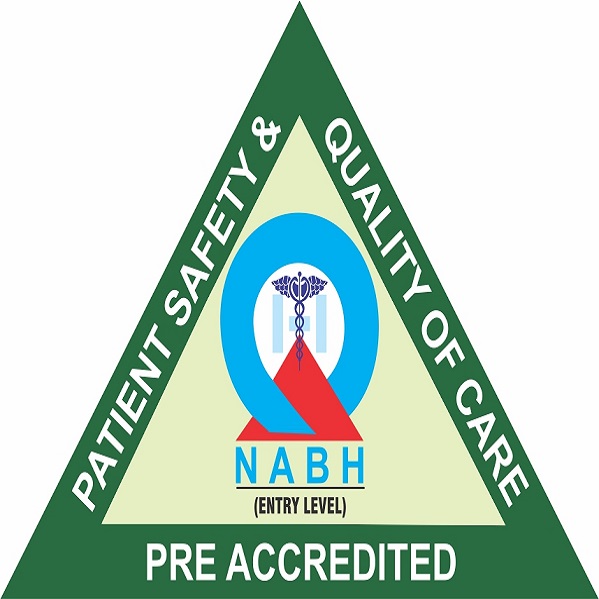 Summary of Standards
IMS 1: Documented policies and procedures exist to meet the information needs of the care providers, management of the organisation as well as other agencies that require data and information from the organisation.
IMS 2: The organisation has processes in place for effective control and
       management of data.
IMS 3: The organisation has a complete and accurate medical record for every patient.
IMS 4: The medical record reflects continuity of care.
IMS 5: Documented policies and procedures are in place for maintaining
       confidentiality, integrity and security of records, data and information.
IMS 6: Documented policies and procedures exist for retention time of records,data and information.
IMS 7: The organisation regularly carries out review of medical records.
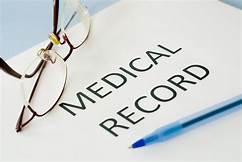 OBSERVATIONS AND ANALYSIS
Total MRD audited – 530 
Documents selected per month -10 
Duration - January 2015 to May 2019 .
Initial Assessment Form:
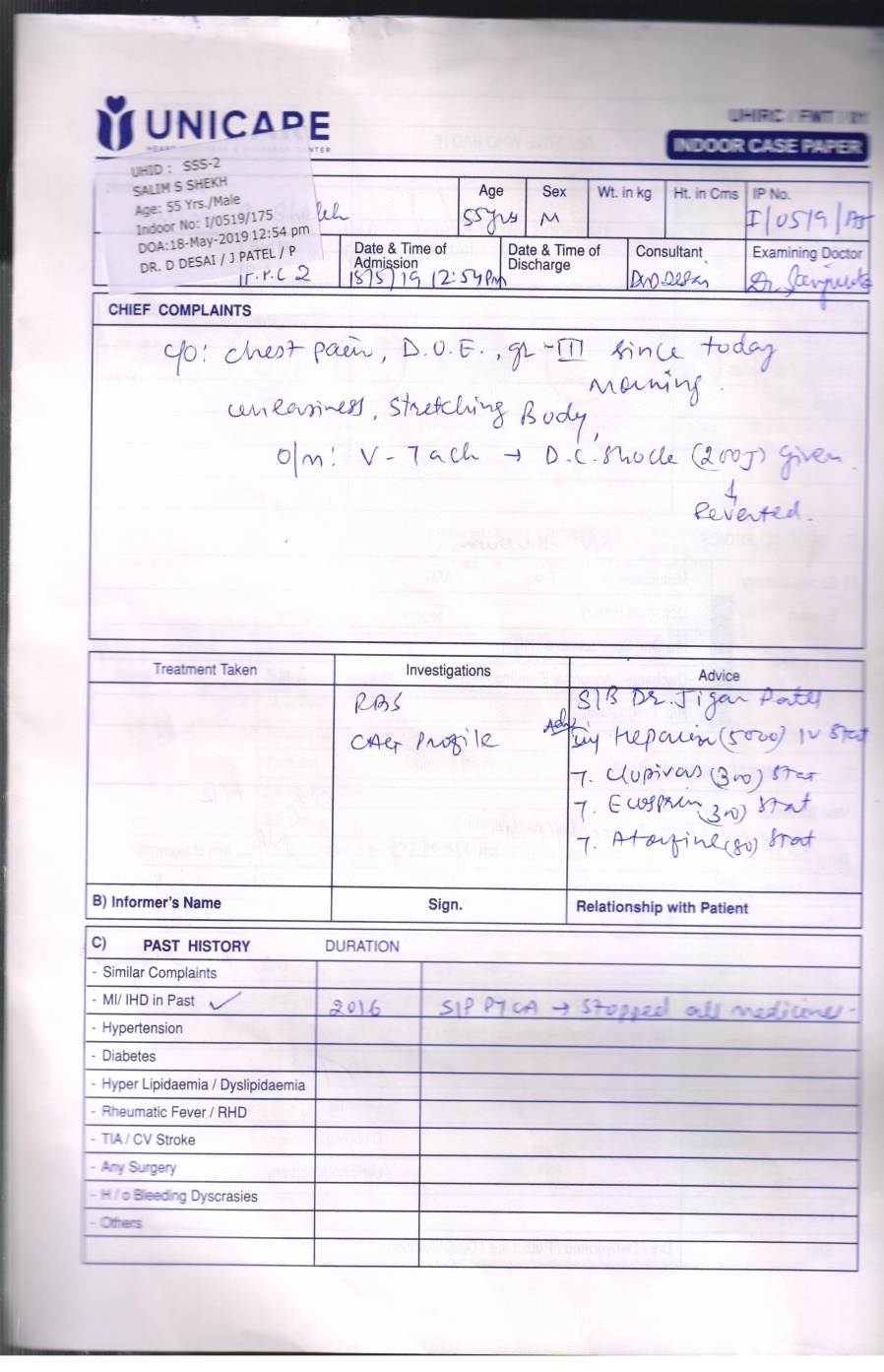 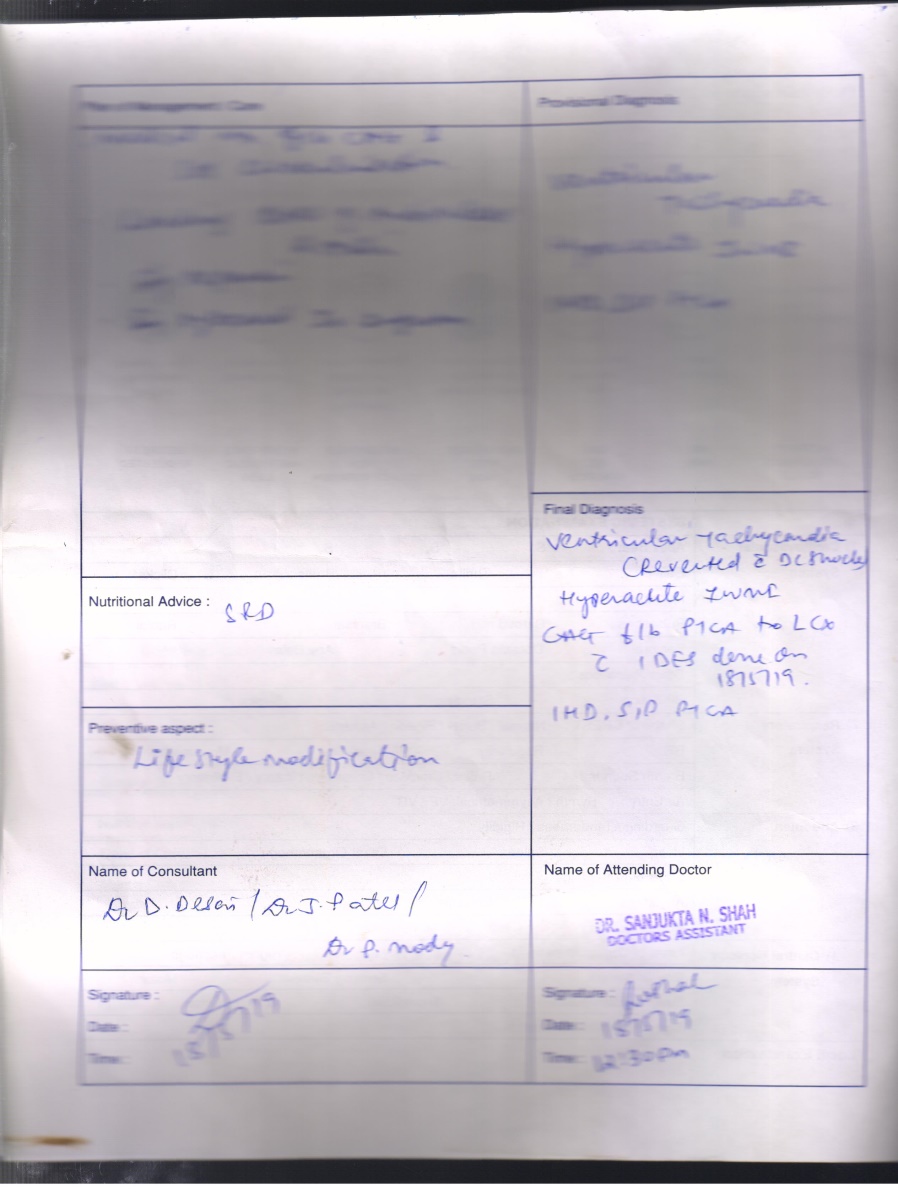 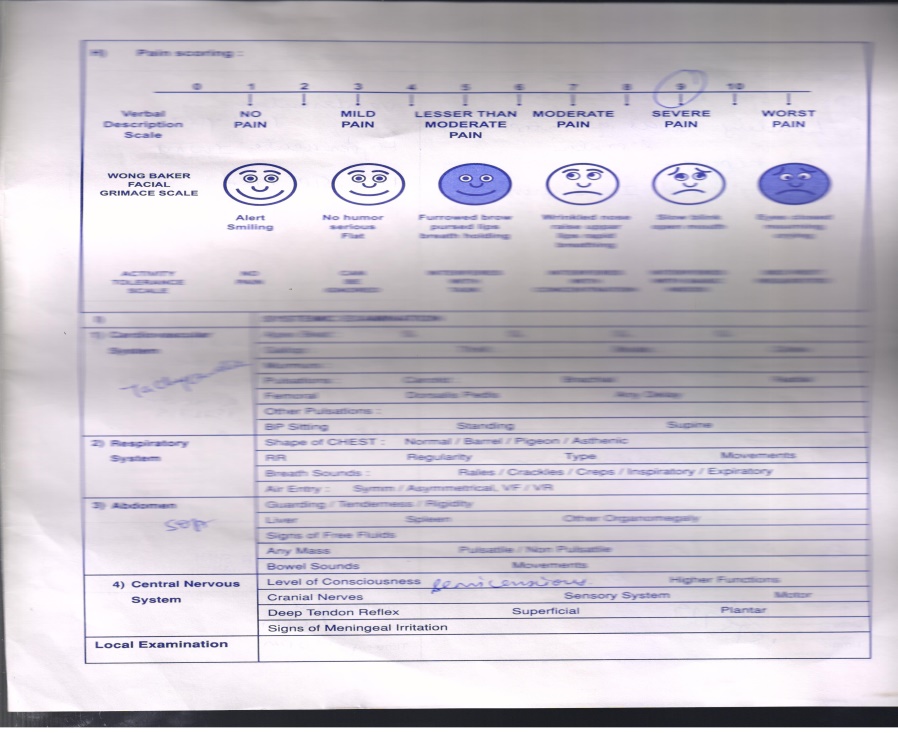 Nursing Observation Sheet:
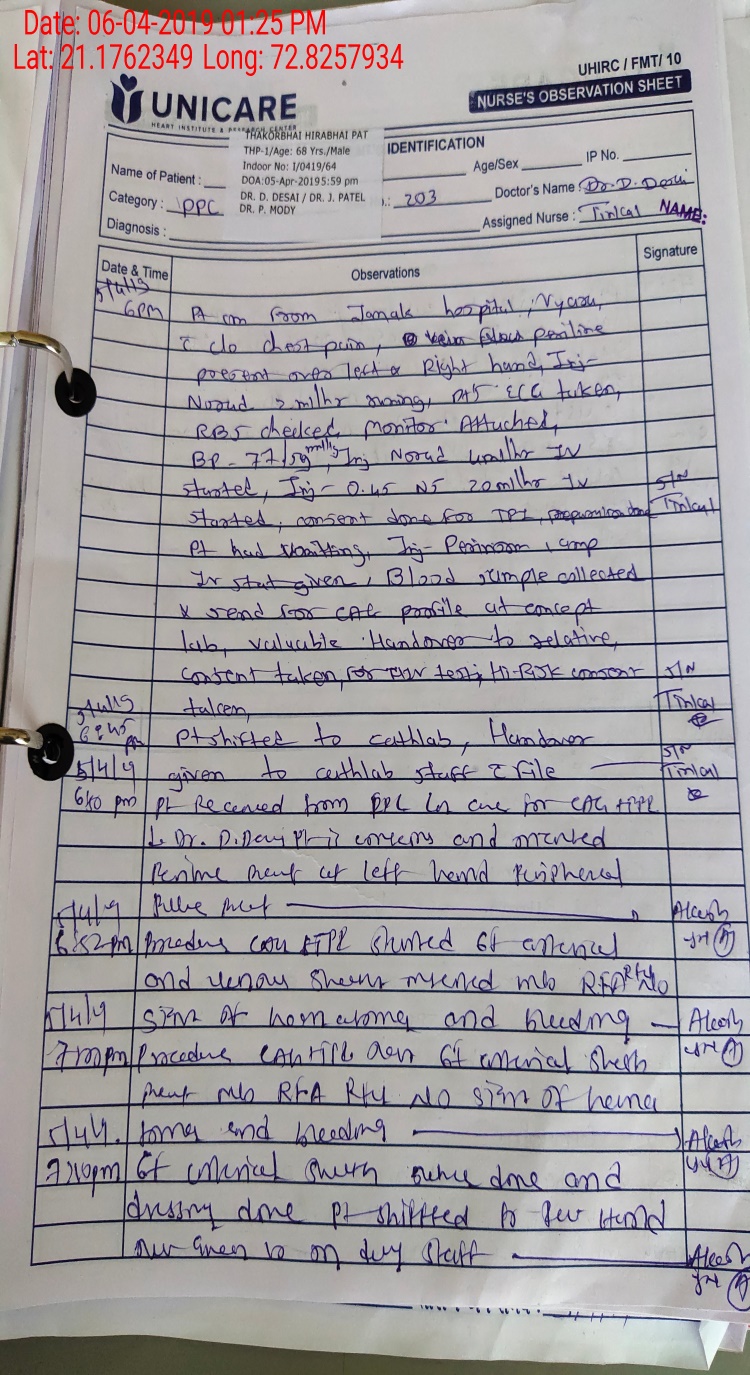 Deficiencies noticed:
The column of “Handed Over To” 
has not been signed in certain documents.
(b) The date and timings were not written 
clearly.
Doctor’s observation sheet:
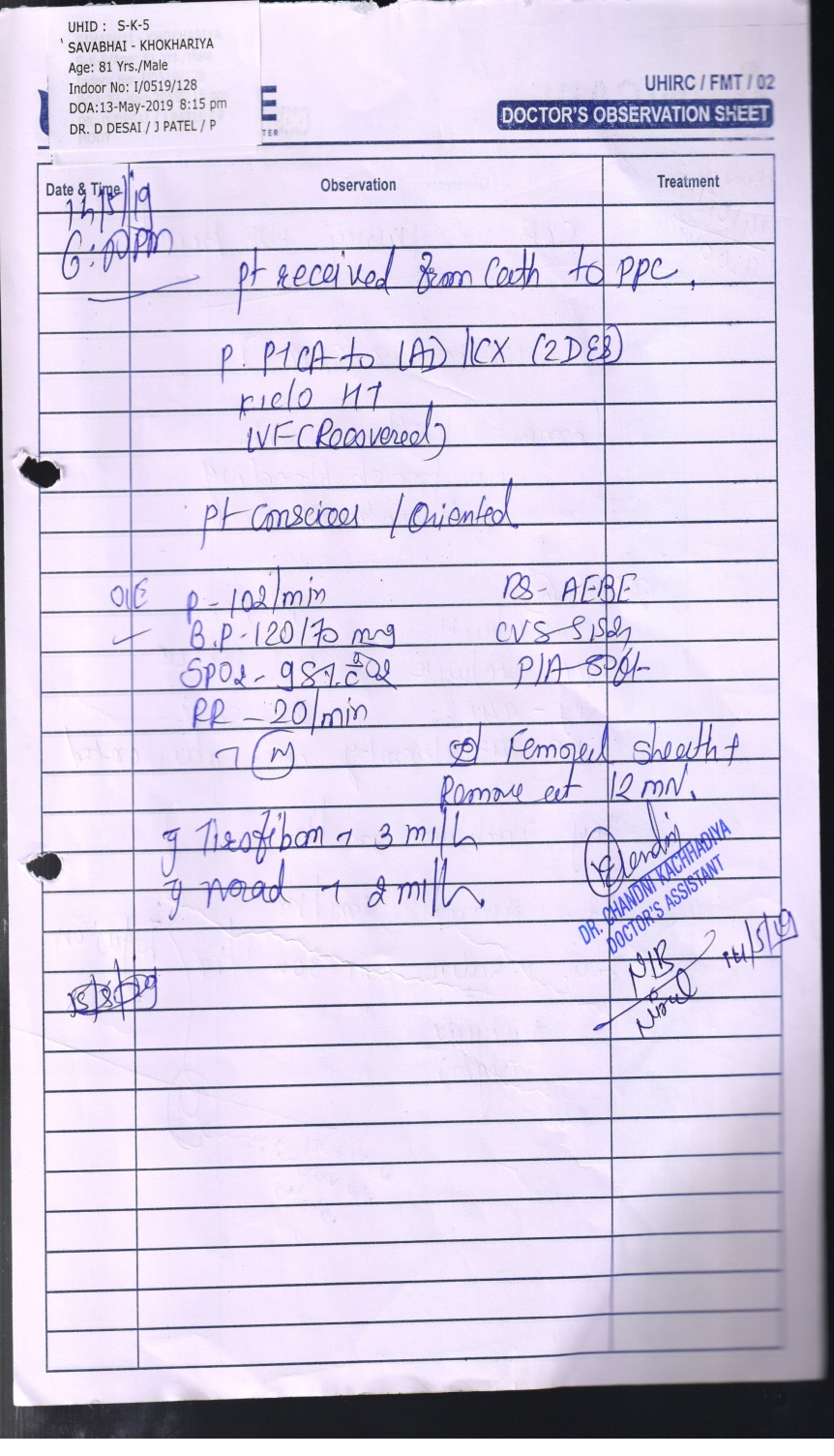 Name & Signature of consultant
       was not endorsed -16%.
Signatures of doctor illegible 
      in Doctors Note -37%
Absence of use of 
      doctor’s stamp - 78 %
Doctor’s note incompletely filled
      and usage of abbreviation -20%
Treatment sheet- Pharmacy dosages & STAT drug
Treatment sheet is made as per NABH standards.
The results of the audit are as under:
Prescription of Medication in
       BLOCK LETTER not done -40%
(b)Time of administration of medication 
     not mentioned - 8 %
(c)The signature of doctor illegible - 35% 
(d)Absence of nursing signatures - 21%
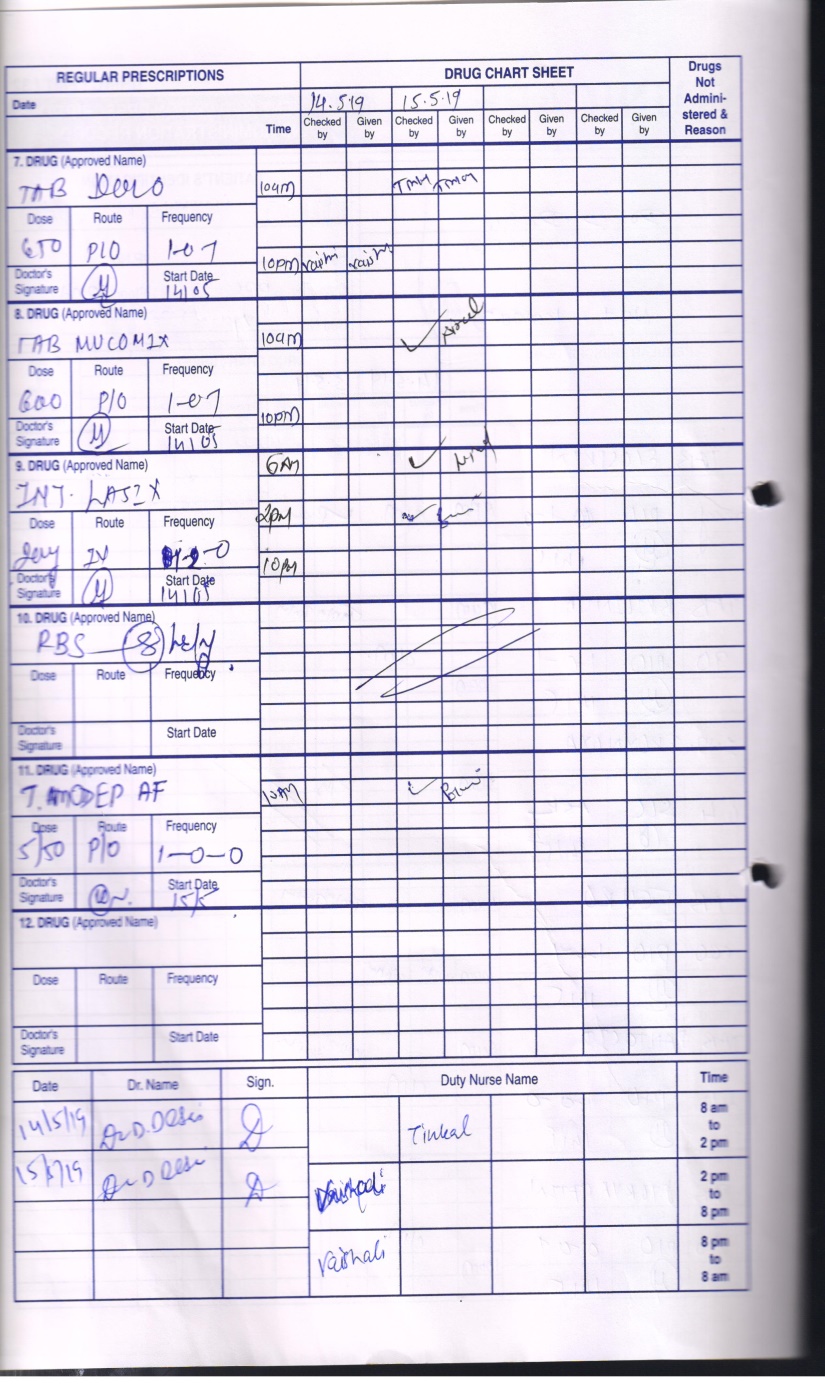 Consent Form:
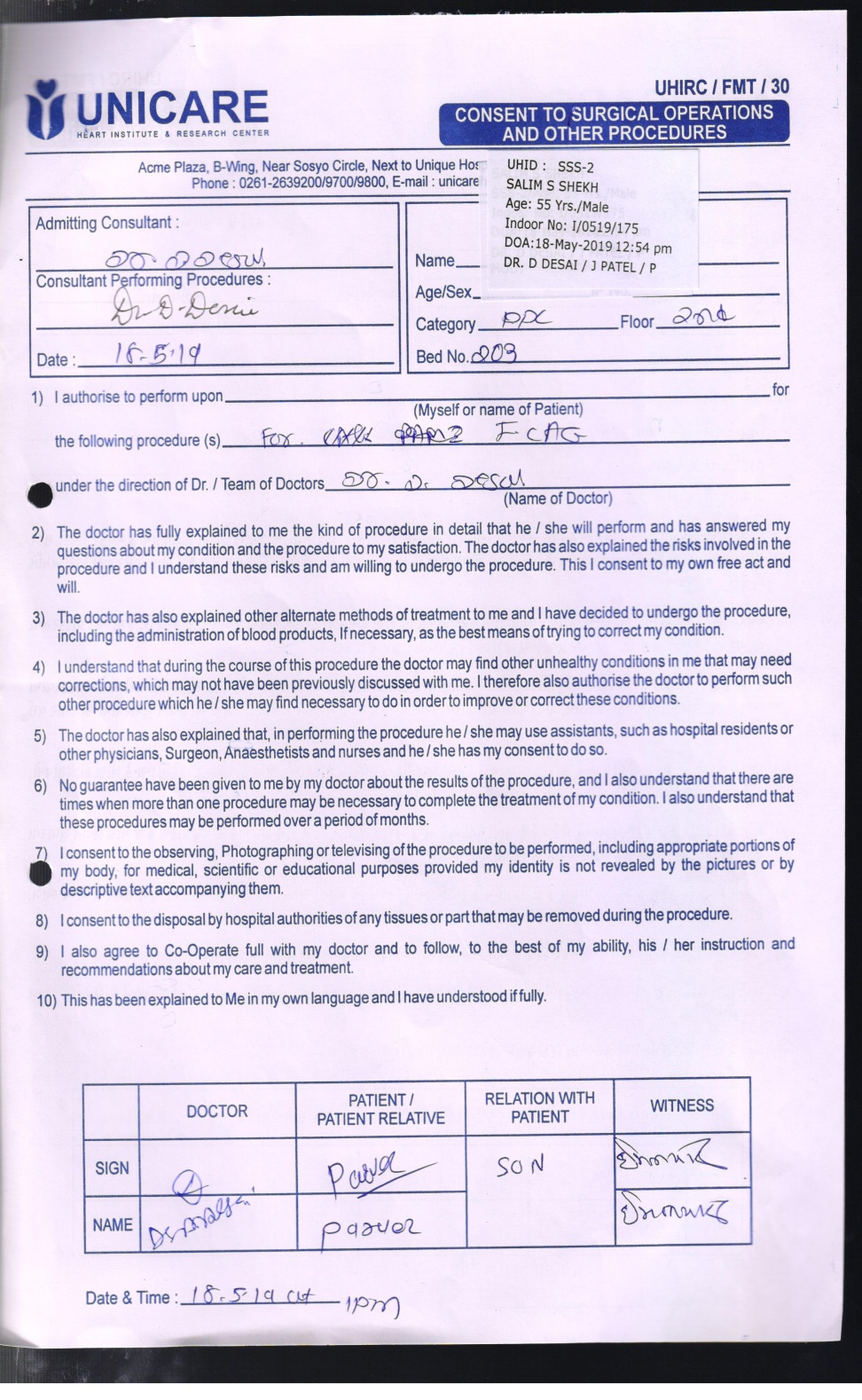 General Consent Form: 
absence of details and signature of 
witness -63%
Procedure Consent Form:
462 medical records 
417 were completely filled
45 had few deficiencies like:
Witness sign was missing.
Time was not mentioned in form.
CAG –Report & Diagram
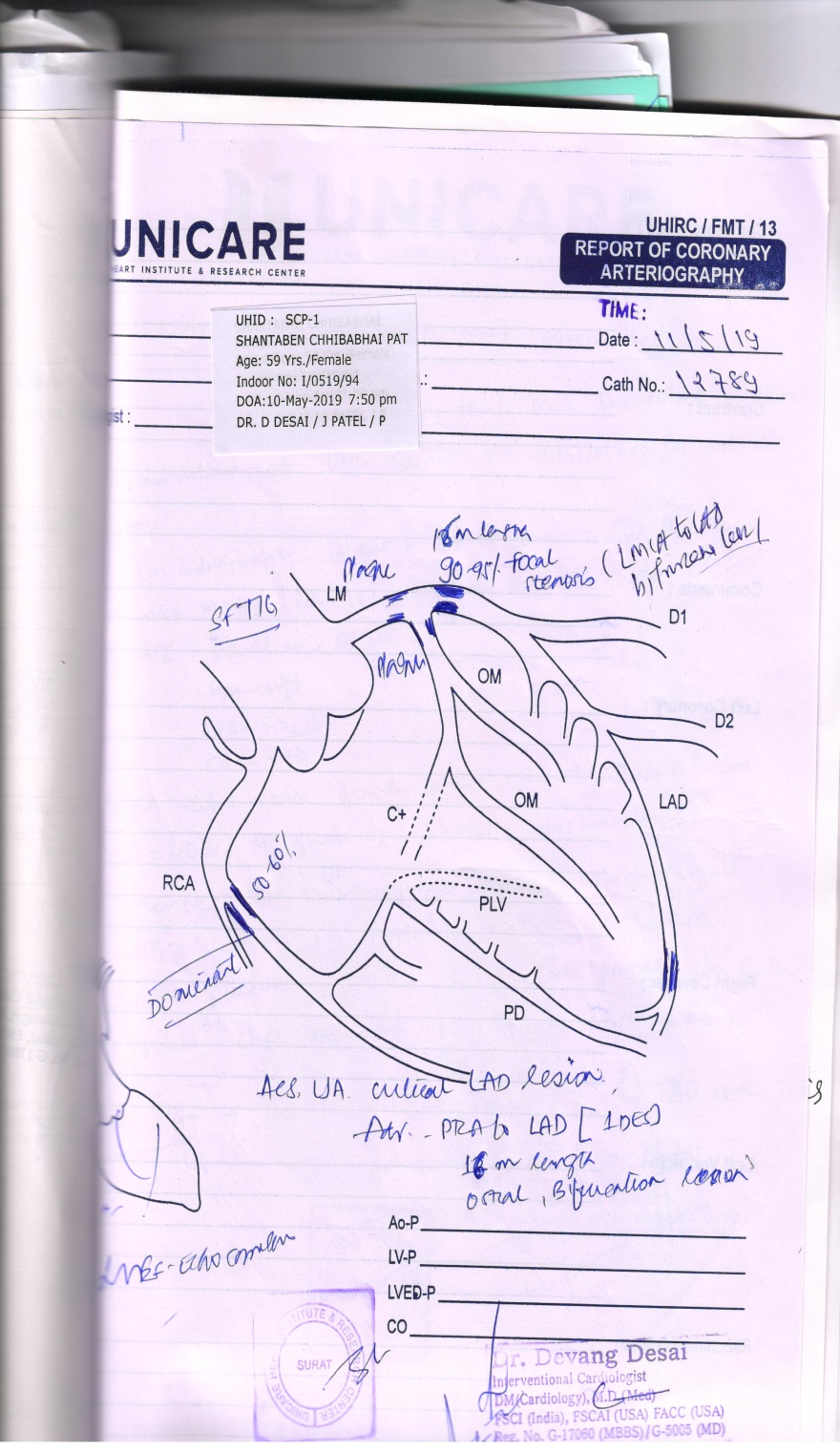 Deficiencies like:
Patient details like age, cath no
    not filled - 56 forms
Time not mentioned - 124 forms.
Abbreviations used in reports- 172
RECOMMENDATIONS:
The medical records shall be reviewed and audited periodically.
Nursing assessment form should be introduced.
To keep record of HAI incident reporting form should be introduced.
Each medical record should have the UHID number of its own.   
In preparation of medical record file, time, date, patient’s name should be mentioned.
All the patients’ documents should be attached in the file. 
A checklist must be made by the hospital authority.
After patient’s discharge, the authorized person must complete the medical record file as per the checklist. 
Within the medical record department, the medical record files must be segregated and kept separately.
The MRD staff about the completeness of the medical record must do rechecking.
Disciplinary action must be taken against the staff, who did not complete the record.
Medical record of the patients must be arranged in a chronological order.
Physicians anonymity shall be maintained in medical audits
Medical audit committee is composed who shall audit the records on monthly basis.
Appropriate sample of the medical records shall be selected for audit including active and discharge cases.
The medical audit findings shall be kept confidential and circulated only to the care providers. 
Based on the findings in medical audit, committee shall take appropriate corrective and preventive actions.
Other than the authorized personnel, patient’s file must not be accessible to every one.
BIBLIOGRAPHY:
National Accreditation Board for Hospitals and Healthcare Providers (NABH), Accreditation Standards for Hospitals, 4th Edition
Dr. Steevens Hospital, Dublin, A Practical Guide to Clinical Audit, Quality and Patient Safety Directorate, , 2013
Medical Records Department Operations Policy (2010), 
Medical Records Manual: A Guide for Developing Countries, ISBN 92 9061 005 0 © World Health Organization 2002, updated 2006 
National Accreditation Board for Hospitals and Healthcare Providers (NABH), Accreditation Standards for Hospitals, 3rd Edition
Quality Council of India, National Accreditation Board for Hospitals and Healthcare Providers, Standards for Hospital, 1st Edition 2005 
MRD Protocol, www.mgri.ac.in/pdf
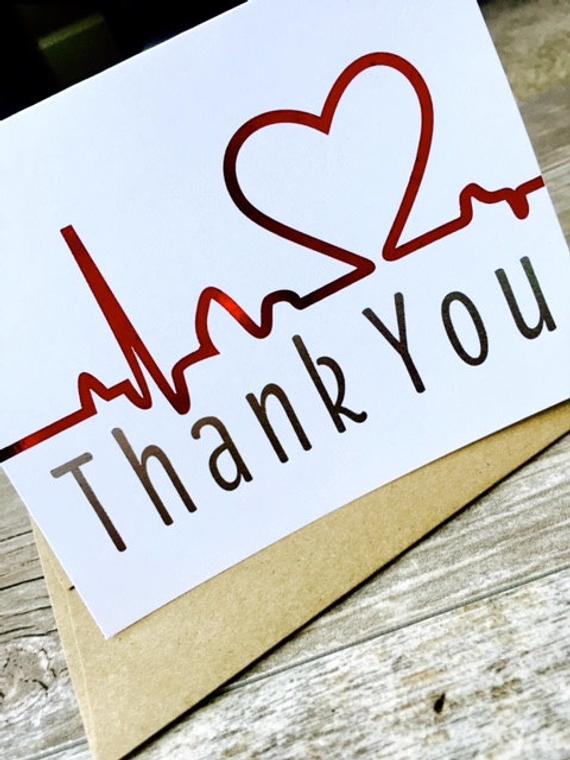